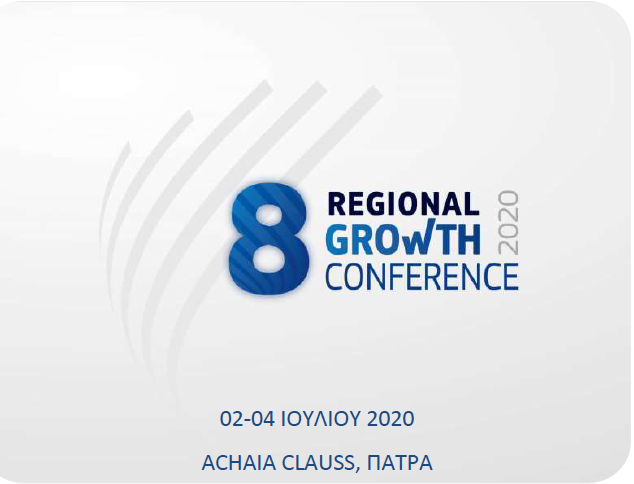 ΕΜΒΟΛΙΑ ΓΙΑ ΤΟΝ  SARS-CoV-2
ΝΙΚΟΛΑΟΣ Β. ΣΥΨΑΣ
ΚΑΘΗΓΗΤΗΣ ΙΑΤΡΙΚΗΣ ΣΧΟΛΗΣ
ΕΚΠΑ
Πρόληψη
Δύο κύριοι τρόποι πρόληψης λοιμωδών νοσημάτων, μείωσης νοσηρότητα και θανάτων:
Υγιεινή
Ανοσοποίηση: 
Παθητική: χορήγηση εξωγενώς παραγομένων αντισωμάτων
 Ενεργητική: κινητοποίηση οργανισμού να προκαλέσει ανοσιακή αντίδραση έναντι παθογόνου
Ανοσία της αγέλης
Η ανοσία της αγέλης
Φάσεις ανάπτυξης εμβολίου
Είδη εμβολίων
1)  Ζώντες εξασθενημένοι μικροοργανισμοί: πολλαπλασιάζονται εντός του ξενιστή και το ανοσοποιητικό σύστημα εκτίθεται στα αντιγόνα του παθογόνου με τρόπο που μοιάζει με φυσική λοίμωξη πχ MMR,ανευμολογίας
2)   Αδρανοποιημένοι μικροοργανισμοί: Αδρανοποίηση του μικροοργανισμού με φυσικούς ή χημικούς παράγοντες και επάγουν την  παραγωγή εξουδετερωτικών αντισωμάτων  πχ Γρίπης
Είδη εμβολίων
Κεκαθαρμένων υπομονάδων μικροοργανισμού: περιέχουν σχετικά καθαρά αντιγόνα του μικροοργανισμού πχ τοξοειδή, πολυσακχαρίτες, πρωτεΐνες ή ανασυνδυασμένα πρωτεϊνικά εμβόλια
Συζευγμένα: αντιγόνα (πολυσακχαρίτες) συζευγμένων με πρωτεΐνες, πχ πνευμονιόκοκκου, μηνιγγιτιδόκοκκκου
Νεότερες μέθοδοι βιοτεχνολογίας 
live vectors
νουκλεϊκά οξέα
Εμβόλιο για τον SARS-CoV-2
Work began in January with the deciphering of the SARS-CoV-2 genome. 
The first vaccine safety trials in humans started in March 2020, but the road ahead remains uncertain. 
Some trials will fail, and others may end without a clear result. 
But a few may succeed in stimulating the immune system to produce effective antibodies against the virus.
Εμβόλια σε εξέλιξη
Εμβόλια βασισμένα σε νουκλεϊκά οξέα
Η χορήγηση DNA/RNA εμβολίων μπορεί και επάγει ανοσολογικές απαντήσεις
Τα RNA εμβόλια προέρχονται από το γονιδίωμα του παθογόνου και περιέχουν τα γονίδια πoυ κωδικοποιούν την αναπαραγωγή του ιϊκού RNA αλλά 
αυτά που κωδικοποιούν τις ιϊκές πρωτεΐνες έχουν αντικατασταθεί με ένα transgene που κωδικοποιεί το ιϊκό αντιγόνο-στόχο
Πλεονεκτήματα
Απαιτείται μόνο η γενετική ακολουθία του παθογόνου έτσι ώστε να παραχθεί το εμβόλιο
Ευχέρεια παραγωγής μεγάλων δόσεων εμβολίου
 Ικανότητα των εμβολίων νουκλεϊκών οξέων να παρέχουν ικανοποιητική και μεγάλης διάρκειας ανοσία
Γενετικά εμβόλια
Γενετικά εμβόλια
Πιο Ελπιδοφόρα Εμβόλια
Η πρωτεϊνη -«ακίδα» του ιού ενσωματώθηκε σε έναν εξασθενημένο και χωρίς δυνατότητα πολλαπλασιασμού ιό και αποτελεί μία παραλλαγή του ιού του κοινού κρυολογήματος
Μετά τον εμβολιασμό η πρωτεΐνη -«ακίδα» πολλαπλασιάζεται εντός του ανθρώπινου σώματος και διεγείρει το ανοσοποιητικό να επιτεθεί στον κορωνοϊό εάν μολύνει τον εμβολιασθέντα
Viral vector vaccines
Πρωτεϊνικά εμβόλια
Πρωτεϊνικά εμβόλια
Αδρανοποιημένος Ιός
Αδρανοποιημένος Ιός
Αδρανοποιημένος Ιός
Υπάρχοντα εμβόλια για άλλα νοσήματα
Πότε θα είναι διαθέσιμο?
10-15 δις δόσεις
Φιαλίδια?
Κόστος
Αποθήκευση
Ανταγωνισμός
Προτεραιότητες
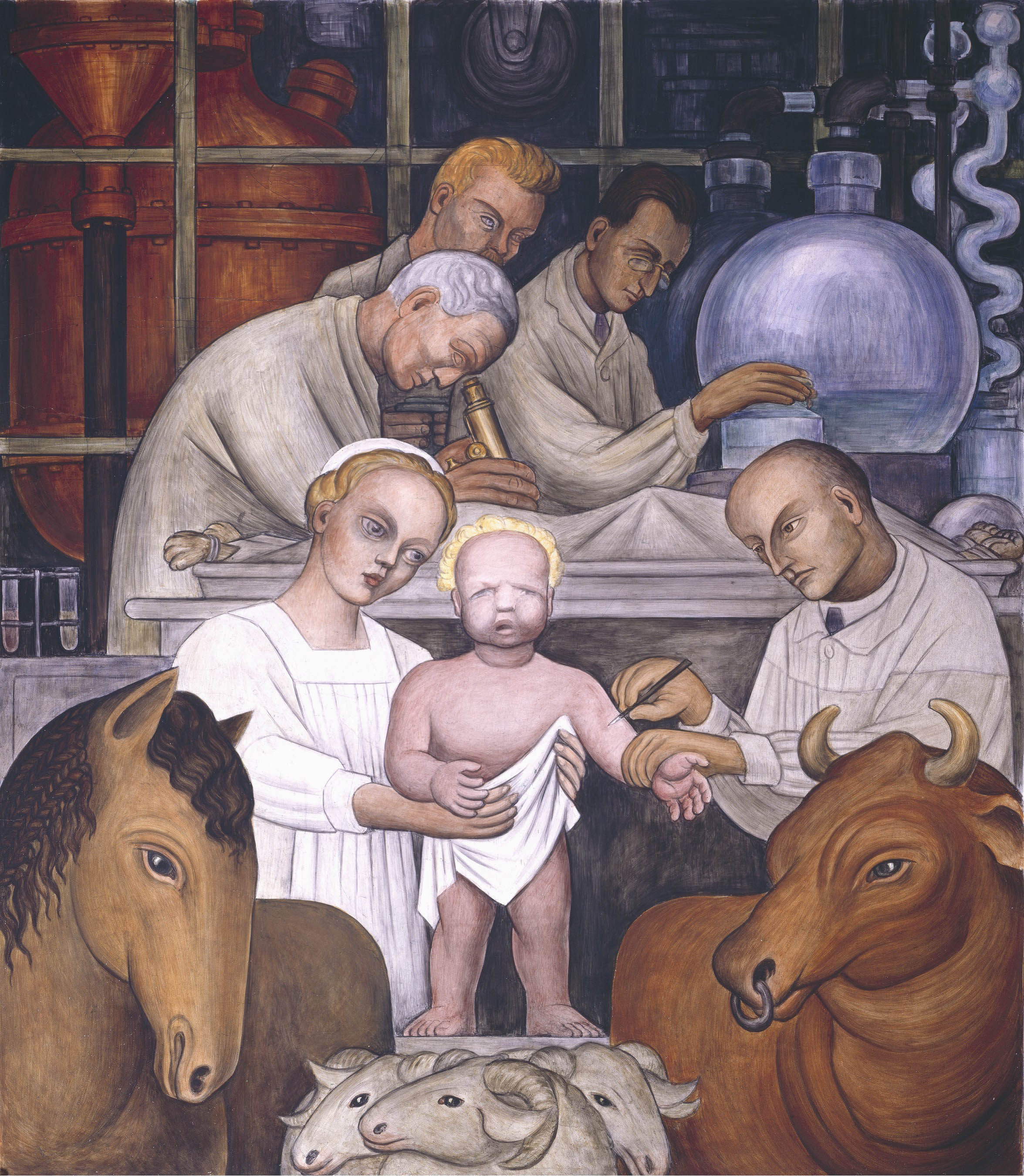 The Miracle of VaccinesΤο Θαύμα των ΕμβολίωνBy Diego Rivera (1886 -1957)
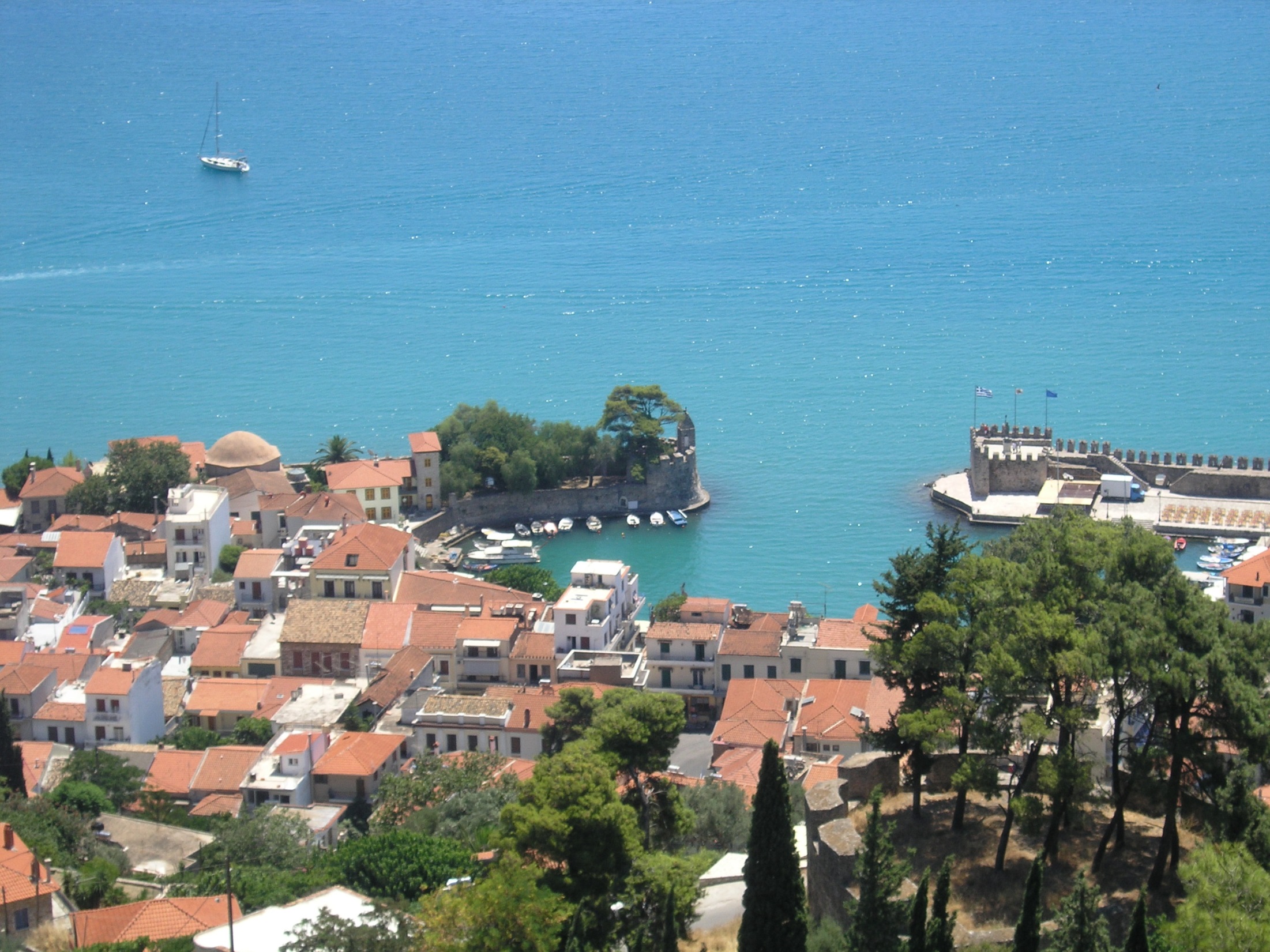 Ευχαριστώ
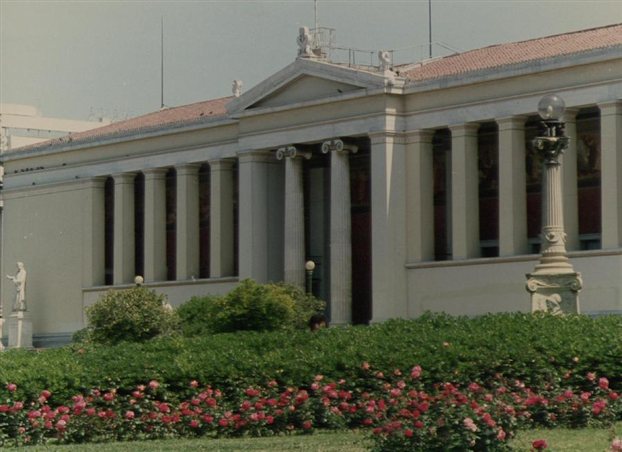